AI Meets Markets: Trading Agents & Strategic Reasoning
Michael P. Wellman
University of Michigan
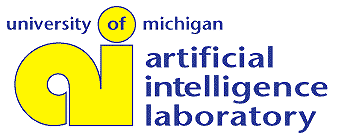 Trading Agent
A software program 
that makes decisions autonomously 
about bidding in electronic markets
Research In Trading Agents
Trading domains
Financial markets
B2B marketplaces
Specialized: 
Spectrum
Electricity 
Advertising
Prediction markets
…
Simulations and abstract mechanisms
Research issues
Agent architecture
Techniques
Forecasting
Learning
Optimization
…
Strategic analysis
Design methodology
Effect of automated trading on markets
A Trading Agent Competition
An open invitation market game
Why hold a competition?
Do research on trading agents, but get others to write the agents
Focus effort on common problem
Measure progress as experience accumulates
Trading Agent Competition (TAC)
Open-invitation int’l tournaments, featuring market games
18-43 entrants/year, worldwide
Travel-shopping scenario (2000–06)
Designed at U Michigan
Focus: interdependent markets, multiple market types
Supply Chain Mgmt (SCM) game (2003–)
Designed at CMU, SICS
Focus:  Multi-tier mult-iattribute negotiation, intertemporal
CAT Market Design Game (2007–)
Designed at U Liverpool, U Southampton, Brooklyn College
TAC Travel:  The Book
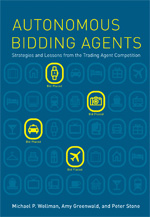 Autonomous Bidding Agents
Strategies and Lessons from the Trading Agent Competition

Michael P. Wellman, Amy Greenwald, and Peter Stone
(MIT Press, July 2007)
suppliers
Pintel
CPU
IMD
Basus
Motherboard
Macrostar
customer
Mec
Memory
Queenmax
Watergate
Hard Disk
Mintor
TAC/SCM Configuration
Manufacturer 1
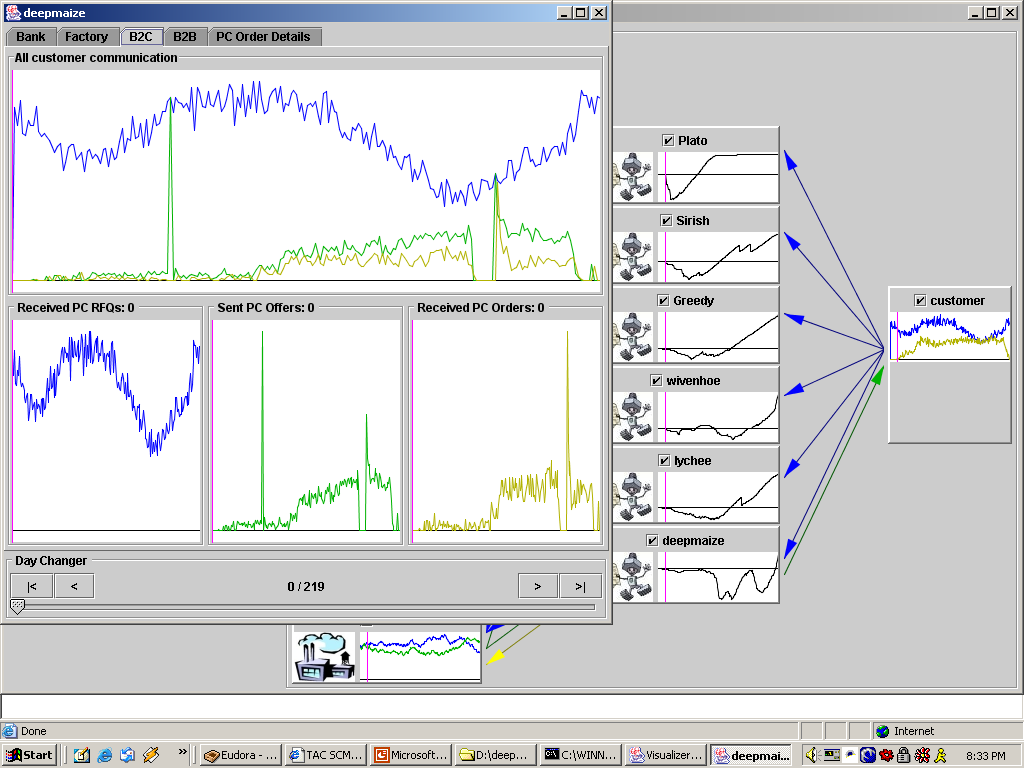 component RFQs
Manufacturer 2
PC RFQs
Manufacturer 3
supplier offers
PC bids
PC orders
Manufacturer 4
component orders
Manufacturer 5
10 component types
16 PC types
220 simulation days
15 seconds per day
Manufacturer 6
The Coordination Problem
Decisions interact across markets and time
If PC demand is rising, build extra component inventory now
If capacity is constrained, raise selling price and pay premiums for critical components
Formulating the entire game as a single optimization is daunting—both computationally and conceptually
Value-Based Decomposition
Decomposition simplifies the problem
Modularity yields substantial advantages 
Computation
Software development
Natural subproblems with local constraints
Need a way to coordinate separate decisions
Solution:  Explicit values for resources
PCs and components
Deep Maize Design
State Estimation
Supplier Market Predictions
Customer Market Predictions
Market
Prediction
Projected Manufacturing Schedule
Coarse
Decisions
PC 
Values
Component Values
Specific
Decisions
Supply Purchasing
Customer Bidding
Market Prediction
Factory 
Planning
Supply
Market
Sales
Market
Procurement
Sales
Day d
Day d+1
Day d+2
Day d+3
. . .
. . .
. . .
. . .
. . .
Coarse Decisions
Factory 
Planning
Supply
Market
Sales
Market
Procurement
Sales
Day d
Day d+1
Day d+2
Day d+3
. . .
. . .
. . .
. . .
. . .
Specific Decisions
Factory 
Planning
Supply
Market
Sales
Market
Procurement
Sales
Day d
Day d+1
Day d+2
Day d+3
. . .
. . .
. . .
. . .
. . .
State Estimation
Supplier Market Predictions
Customer Market Predictions
Market Prediction
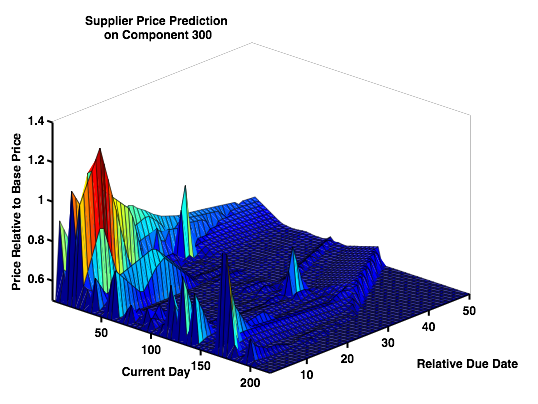 Market predictions: prices, availability
Depend on strategic behavior of agents 
State estimates: demand, supplier capacities, inventories
Employ a variety of machine learning and modeling techniques
Prediction Challenge
Predicting current computer prices
Sidecompetition to compare performance on prediction subtask
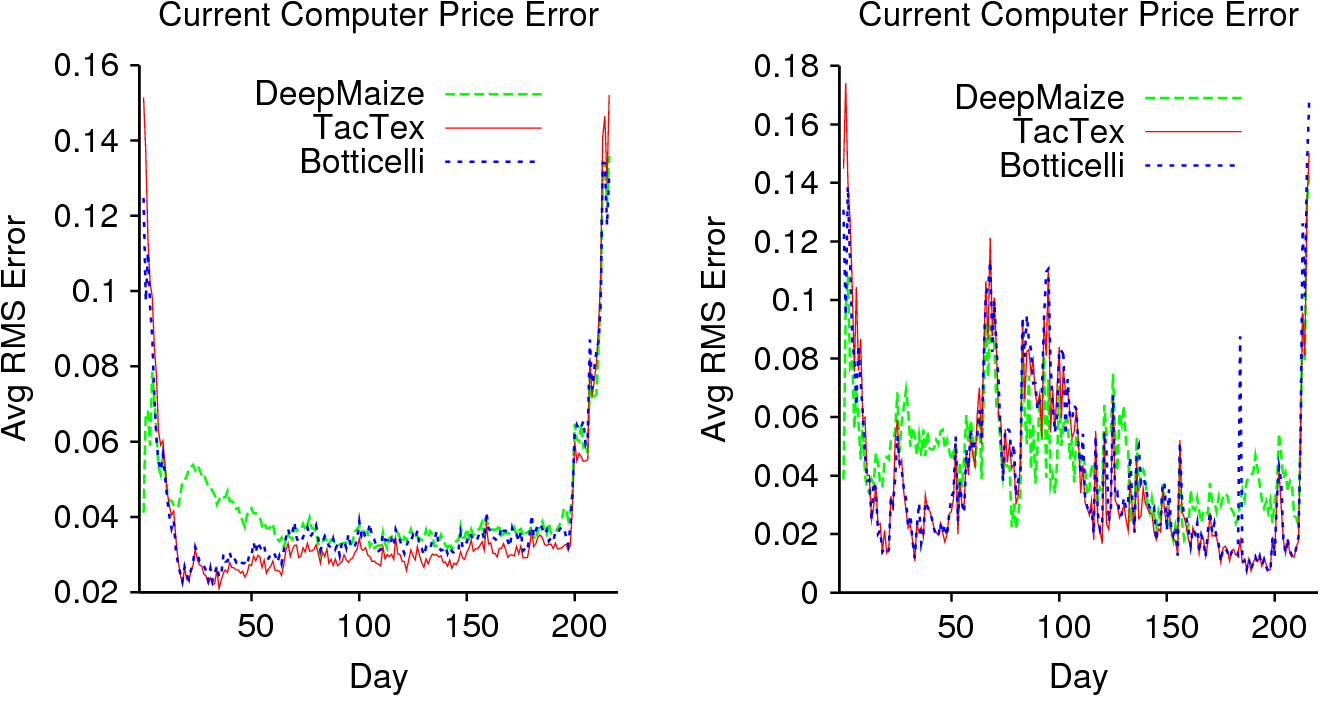 average over all games			single game
(Pardoe& Stone, 2008)
avg over all games
single game
Projected Manufacturing Schedule
PC 
Values
Component Values
Coarse Decisions
Comprehensive production plan
All levels of the supply chain
Future decisions (out to a horizon)
Approximate optimization, subject to cross-cutting constraints: 
Factory capacity
Inventory availability
Coarse decisions about sales and procurement:
Sell a PC of type T for delivery on day D
Buy a component of type T before day D
Supply Purchasing
Customer Bidding
Specific Decisions
Deal with intricacies of supplier/customer interactions
Specific customer bids to generate desired sales
Which supplier to buy from
Lead times for component orders
Limits of number of RFQs
Very large action spaces
Anytime search algorithms
Values
Projected Manufacturing Schedule
PC 
Values
Component Values
Derive marginal values for components and PCs
Given type and day
Relative to projected manufacturing schedule
Purchasing and sales account for these values
Represent information about global conditions
If PC selling prices are low, component values fall
If factory capacity is constrained, PC and component values rise
Discussion:  Value-Based Decomposition
Accounts for (many) global interactions, yet retains modularity
Values serve as an interface, allowing different techniques in each sub-problem and prediction task
Deep Maize design makes many approximations for simplicity and speed
No iteration of solutions 
Most logical sub-problems are never solved
Approximate optimization at all stages
See Kiekintveld et al, ACM Conference on Electronic Commerce, 2006.
TAC/SCM 2008
Held at AAAI-08, Chicago, 15–16 July
Final round results:
Deep Maize	 $5.3M	U Michigan
TacTex	   2.3M	U Texas
CMieux 	  –0.8M	Carnegie Mellon U
CrocodileAgent	  –5.4M	U Zagreb
Botticelli	  –5.4M	Brown U
Merlion	–11.5M	Singapore Mgmt U
Strategic Analysis
Tournament result tells only part of the story
Agent performance depends on other strategies
Ranking sensitive to tournament structure
Game-theoretic analysis
Evaluate stability of strategy profiles
Search profile space for plausible agent configurations
Problems:  Game procedurally defined, too large for standard analysis
Empirical Game-Theoretic Analysis
Experimental methodology for MAS, addressing
Exploration of large strategy spaces 
Use of simulation in lieu of analytic models
Employing game-theoretic criteria for assessing strategies and guiding search
TAC/SCM Analysis
Strategy space
Select TAC agents from online repository: Deep Maize, GoBlueOval, Mertacor, MinneTAC, PhantAgent, TacTex, many others
Profile space
In general, SNprofiles, with symmetry “only” choose(N+S–1,N)
With N = S = 6, there are 462 distinct symmetric profiles
Reduced games
Consider a reduced 3-player version of the 6-player TAC/SCM game
Each player controls 2 agents
Less fidelity, more tractable
With S = 6, 56 profiles
Deviation Graph
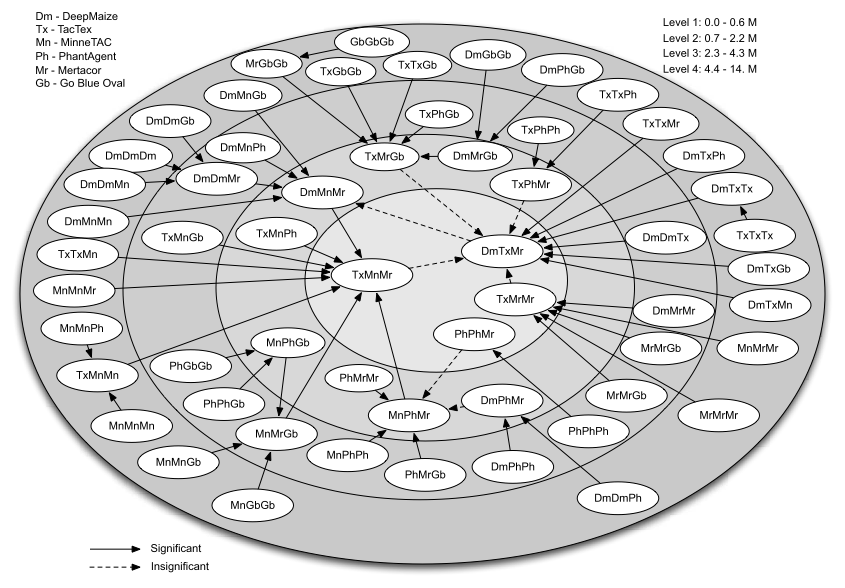 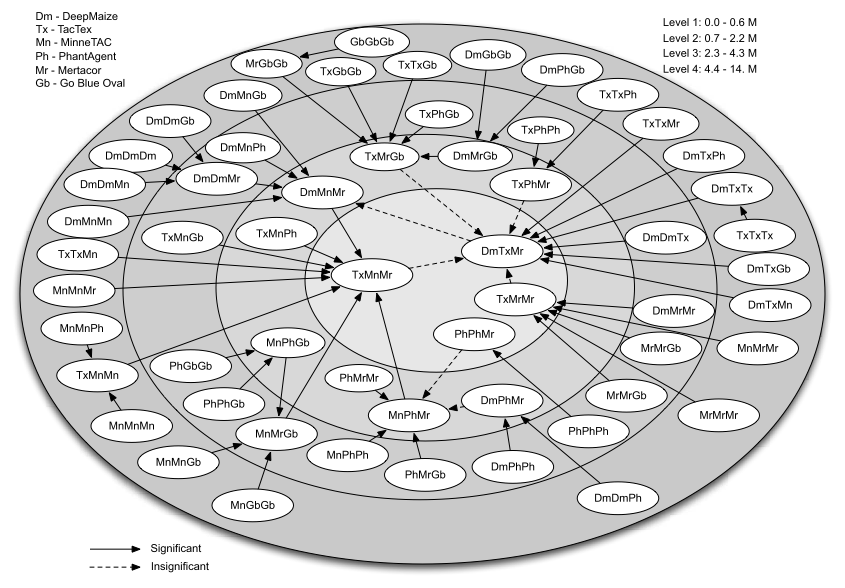 Deviation Edge Explained
Best deviation from all-DM profile is to Mr
value of deviation represented in concentric levels
2006 Deviation Graph
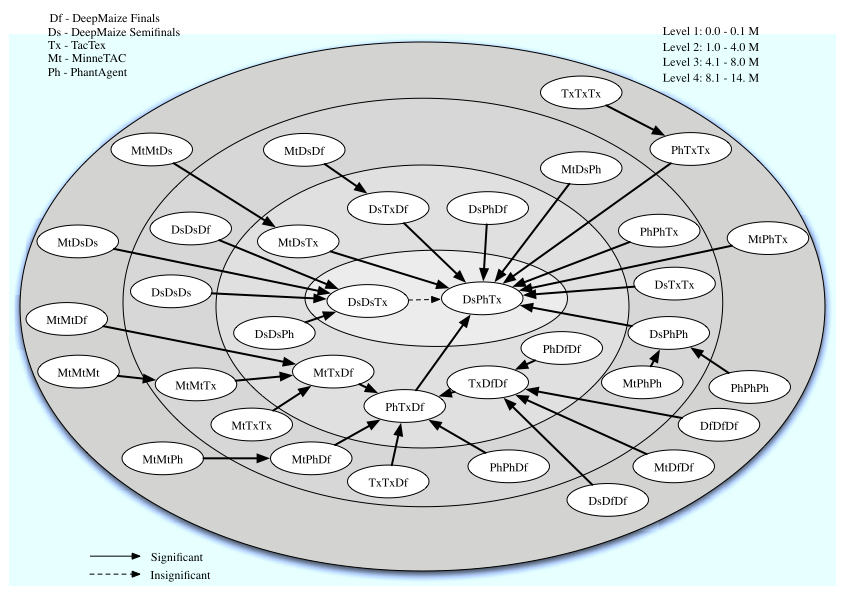 Ranking Analysis
Select a background “other-agent” context
Criterion: stability
Evolutionary or game-theoretic
Evaluate payoff of each agent in this context
Comparing 05 and 06
Background Context
Deviation Gain ($M)
Conclusion: substantial gains in 06
NE-Response Ranking
Searching For Deep Maize 2008
Find equilibrium among all identified strategies
Search for new strategy with beneficial deviation
Add new strategy to mix, derive new equilibrium
Repeat until tournament deadline
Select strategy from final equilibrium
Other Market Domains
TAC Travel (multiple interdependent auctions)
Abstract market models
Simultaneous ascending auctions
Continuous double auctions
Keyword Ad Auctions for Sponsored Search
Keyword Ad Auctions
Markets in targeted advertising
Complex strategic issues for advertiser bidders
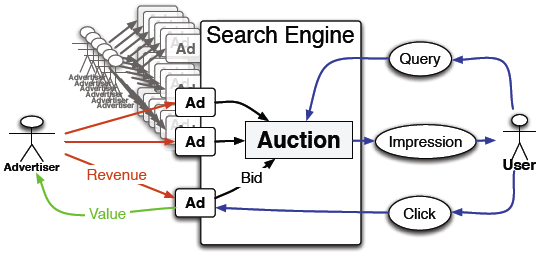 announcing
TAC Ad Auction Game
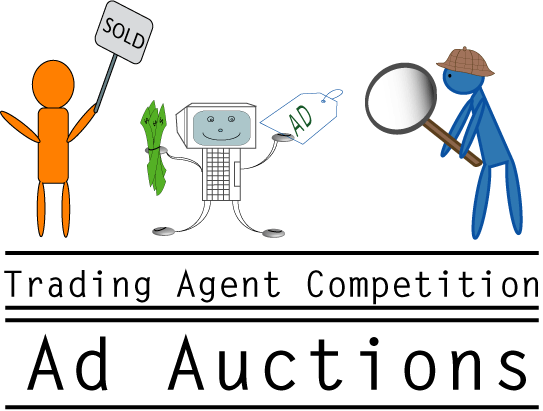 coming Summer 2009